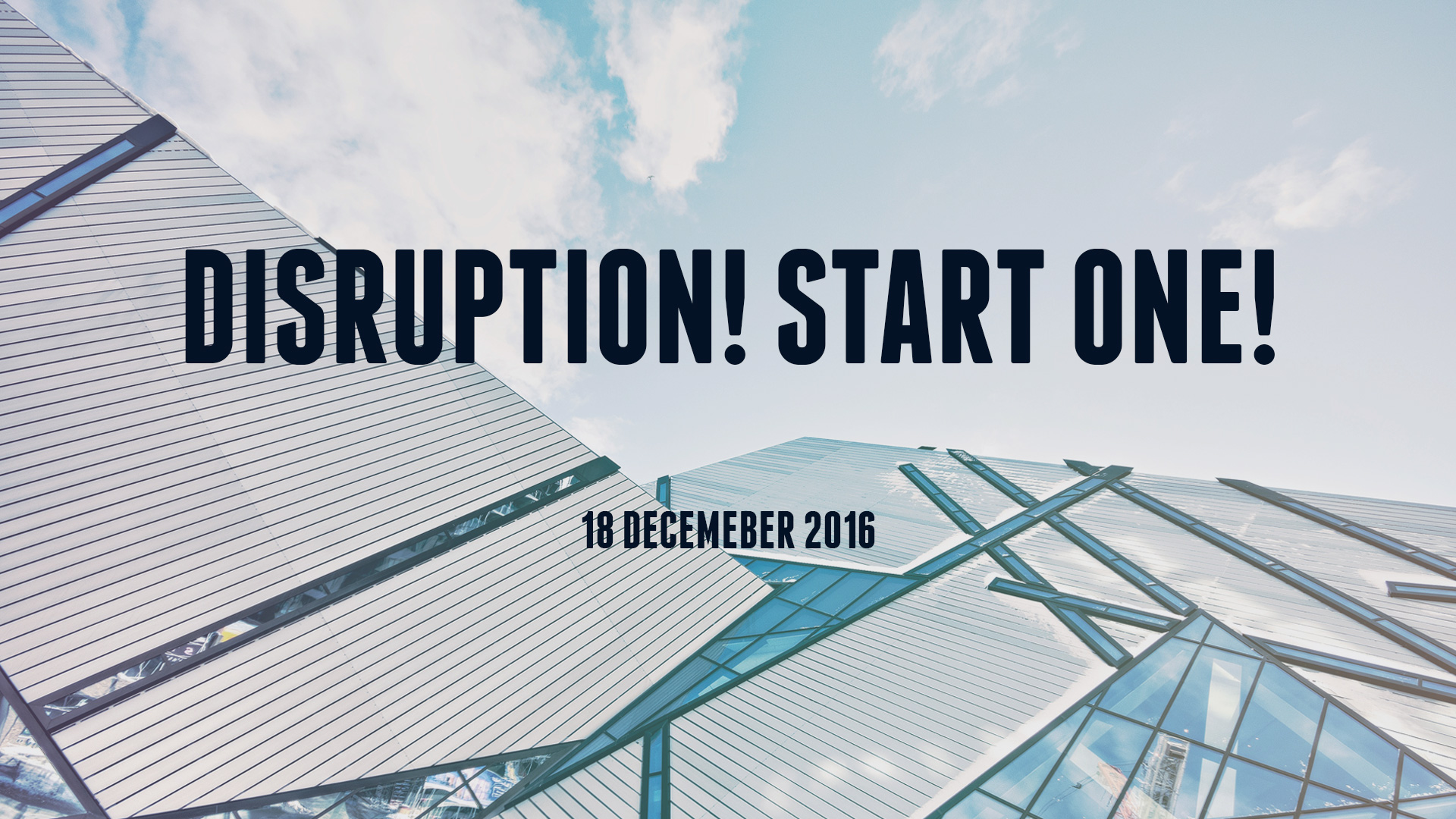 When you start 
ACTING and THINKING 
differently, 
you will make a difference.
INNOVATION = GOOD      BETTER

DISRUPTION = DISPLACES + CREATES
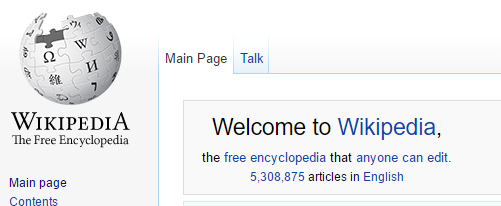 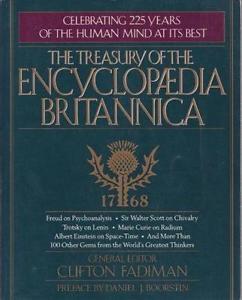 DISRUPTION 
As it relates to our life as believers
JESUS CAME TO DISRUPT OUR THINKING
Matthew 5:38-45
38 "You have heard that it was said, 'AN EYE FOR AN EYE AND A TOOTH FOR A TOOTH.' 
39 But I tell you not to resist an evil person. But whoever slaps you on your right cheek, turn the other to him also. 
40 If anyone wants to sue you and take away your tunic, let him have your cloak also
JESUS CAME TO DISRUPT OUR THINKING
Matthew 5:38-45
41 And whoever compels you to go one mile, go with him two. 
42 Give to him who asks you, and from him who wants to borrow from you do not turn away.
JESUS CAME TO DISRUPT OUR THINKING
Matthew 5:38-45
43 "You have heard that it was said, 'YOU SHALL LOVE YOUR NEIGHBOR and hate your enemy.' 
44 But I say to you, love your enemies, bless those who curse you, do good to those who hate you, and pray for those who spitefully use you and persecute you, 
45 that you may be sons of your Father in heaven;.....
JESUS CAME TO DISRUPT OUR THINKING
Redefining Leadership
Matthew 20:25-28
25 But Jesus called them to Himself and said, "You know that the rulers of the Gentiles lord it over them, and those who are great exercise authority over them. 
26 Yet it shall not be so among you; but whoever desires to become great among you, let him be your servant.
JESUS CAME TO DISRUPT OUR THINKING
Redefining Leadership
Matthew 20:25-28
27 And whoever desires to be first among you, let him be your slave— 
28 just as the Son of Man did not come to be served, but to serve, and to give His life a ransom for many."
JESUS CAME TO DISRUPT OUR THINKING
He set the example
John 13:14-15
14 If I then, your Lord and Teacher, have washed your feet, you also ought to wash one another's feet. 
15 For I have given you an example, that you should do as I have done to you.
JESUS CAME TO DISRUPT OUR STANDARDS
Matthew 5:21-22
21 "You have heard that it was said to those of old, 'YOU SHALL NOT MURDER, and whoever murders will be in danger of the judgment.' 
22 But I say to you that whoever is angry with his brother without a cause shall be in danger of the judgment. And whoever says to his brother, 'Raca!' shall be in danger of the council. But whoever says, 'You fool!' shall be in danger of hell fire.
JESUS CAME TO DISRUPT OUR STANDARDS
Matthew 5:27-30
27 "You have heard that it was said to those of old, 'YOU SHALL NOT COMMIT ADULTERY.' 
28 But I say to you that whoever looks at a woman to lust for her has already committed adultery with her in his heart.
JESUS CAME TO DISRUPT OUR STANDARDS
Matthew 5:27-30
29 If your right eye causes you to sin, pluck it out and cast it from you; for it is more profitable for you that one of your members perish, than for your whole body to be cast into hell. 
30 And if your right hand causes you to sin, cut it off and cast it from you; for it is more profitable for you that one of your members perish, than for your whole body to be cast into hell.
JESUS CAME TO DISRUPT OUR UNDERSTANDING OF GOD
John 3:16-17
16 For God so loved the world that He gave His only begotten Son, that whoever believes in Him should not perish but have everlasting life. 
17 For God did not send His Son into the world to condemn the world, but that the world through Him might be saved.
JESUS CAME TO DISRUPT OUR UNDERSTANDING OF GOD
John 14:15  
"If you love Me, keep My commandments.
JESUS CAME TO DISRUPT HOW WE LIVE LIFE
Matthew 4:18-20
18 And Jesus, walking by the Sea of Galilee, saw two brothers, Simon called Peter, and Andrew his brother, casting a net into the sea; for they were fishermen. 
19 Then He said to them, "Follow Me, and I will make you fishers of men." 
20 They immediately left their nets and followed Him.
JESUS CAME TO DISRUPT HOW WE LIVE LIFE
Matthew 10:34-39
34 "Do not think that I came to bring peace on earth. I did not come to bring peace but a sword. 
35 For I have come to 'SET A MAN AGAINST HIS FATHER, A DAUGHTER AGAINST HER MOTHER, AND A DAUGHTER-IN-LAW AGAINST HER MOTHER-IN-LAW'; 
36 and 'A MAN'S ENEMIES WILL BE THOSE OF HIS OWN HOUSEHOLD.'
JESUS CAME TO DISRUPT HOW WE LIVE LIFE
Matthew 10:34-39
37 He who loves father or mother more than Me is not worthy of Me. And he who loves son or daughter more than Me is not worthy of Me. 
38 And he who does not take his cross and follow after Me is not worthy of Me. 
39 He who finds his life will lose it, and he who loses his life for My sake will find it.
THE IMPACT JESUS 
HAS HAD ON THIS WORLD
HE SENT US TO DISRUPT OUR WORLD
Matthew 5:13-16
13 "You are the salt of the earth; but if the salt loses its flavor, how shall it be seasoned? It is then good for nothing but to be thrown out and trampled underfoot by men. 
14 "You are the light of the world. A city that is set on a hill cannot be hidden.
HE SENT US TO DISRUPT OUR WORLD
Matthew 5:13-16
15 Nor do they light a lamp and put it under a basket, but on a lampstand, and it gives light to all who are in the house. 
16 Let your light so shine before men, that they may see your good works and glorify your Father in heaven.
HE SENT US TO 
DISRUPT 
OUR WORLD
When you 
ACT and THINK 
differently, 
you will make a difference.
Acts 17:6  
But when they did not find them, they dragged Jason and some brethren to the rulers of the city, crying out, "These who have turned the world upside down have come here too.
Acts 15:26  
men who have risked their lives for the name of our Lord Jesus Christ.
What are some ways 
you can ACT and THINK differently 
for the advancement 
of God's Kingdom? 
Start doing so. 
Make a difference.